God Is The Fountain Whence
GERAR
SM
3/4
F/F - DO

Verses: 3
PDHymns.com
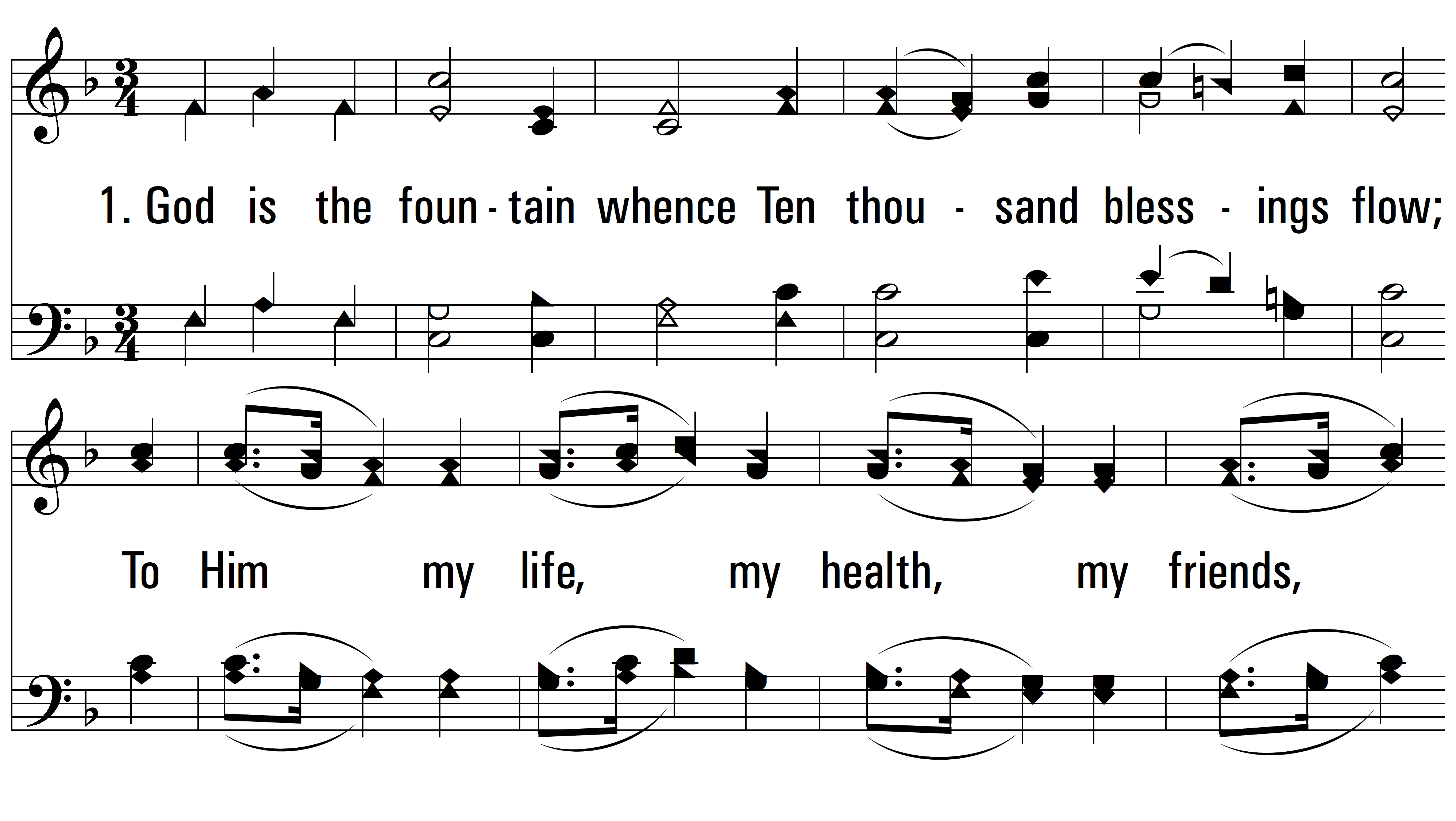 vs. 1 ~ God Is The Fountain Whence
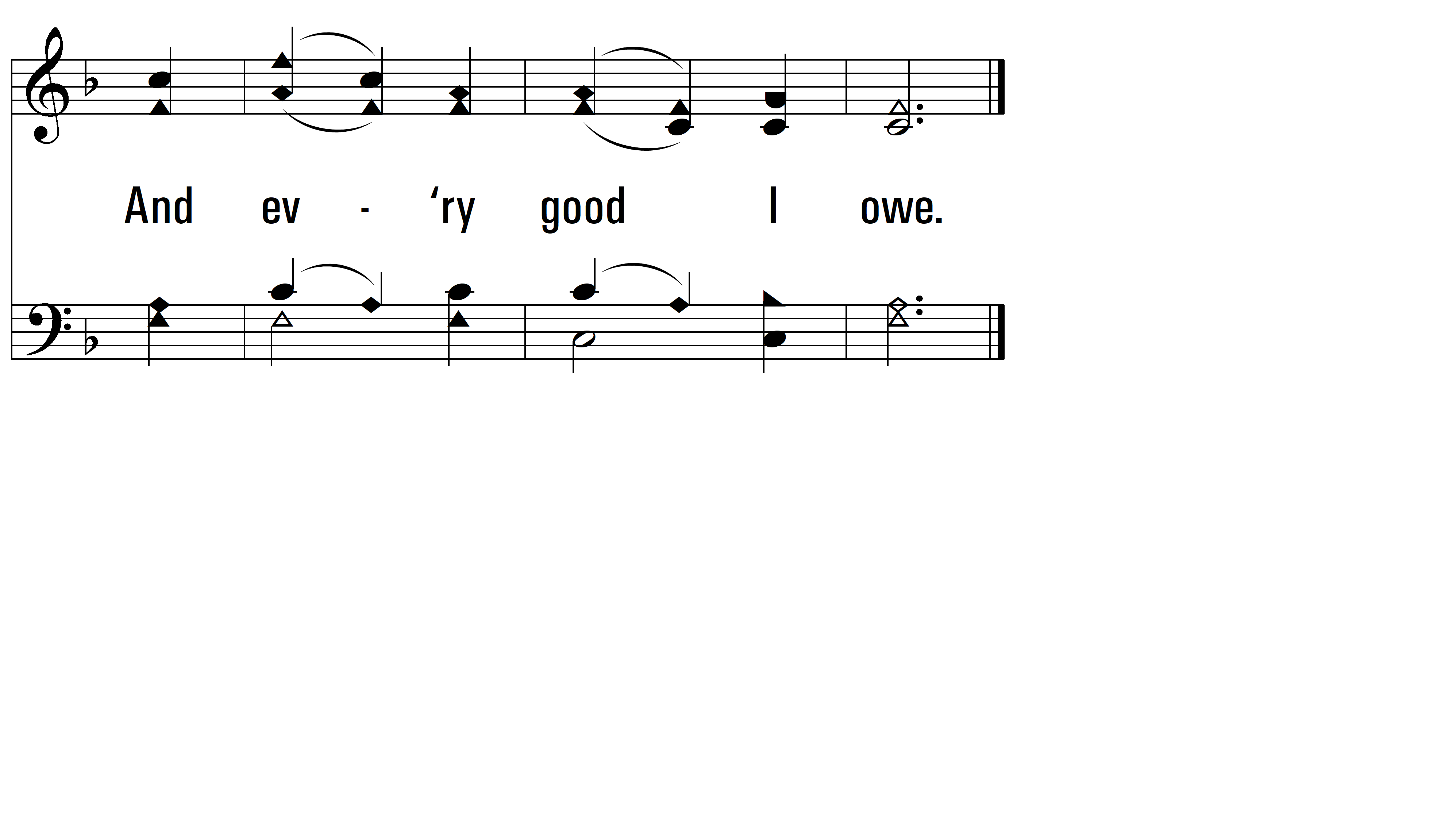 vs. 1
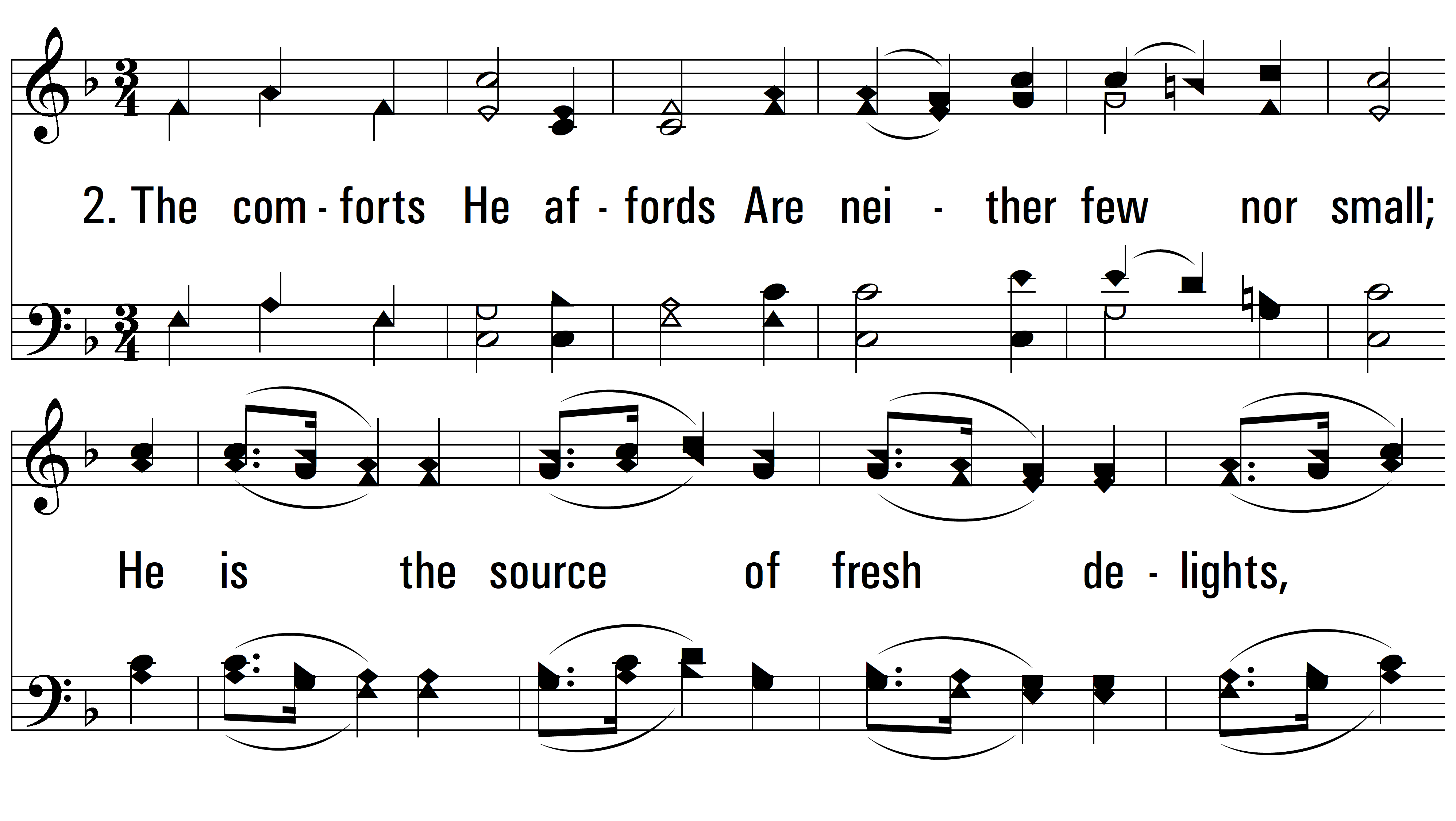 vs. 2 ~ God Is The Fountain Whence
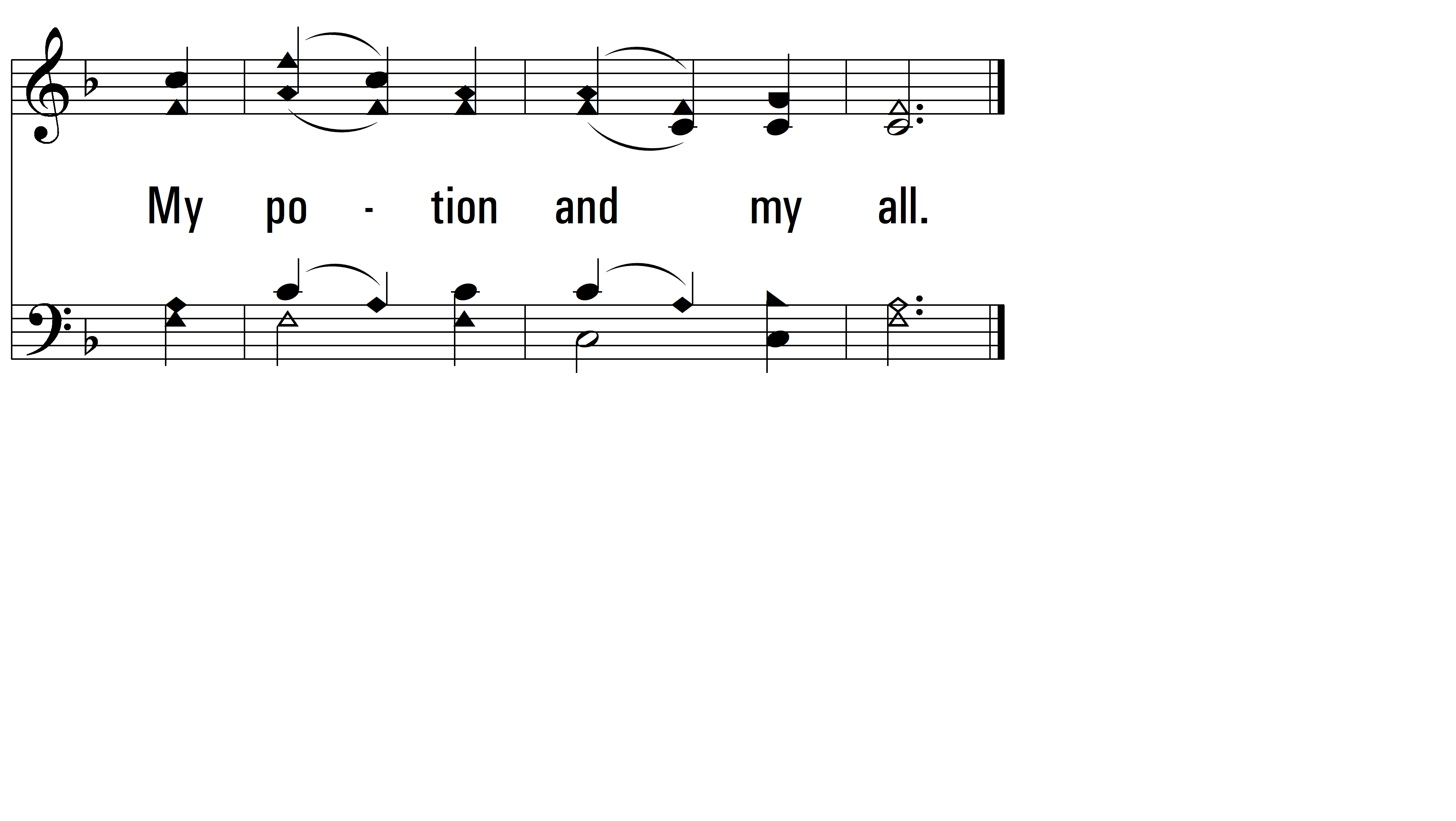 vs. 2
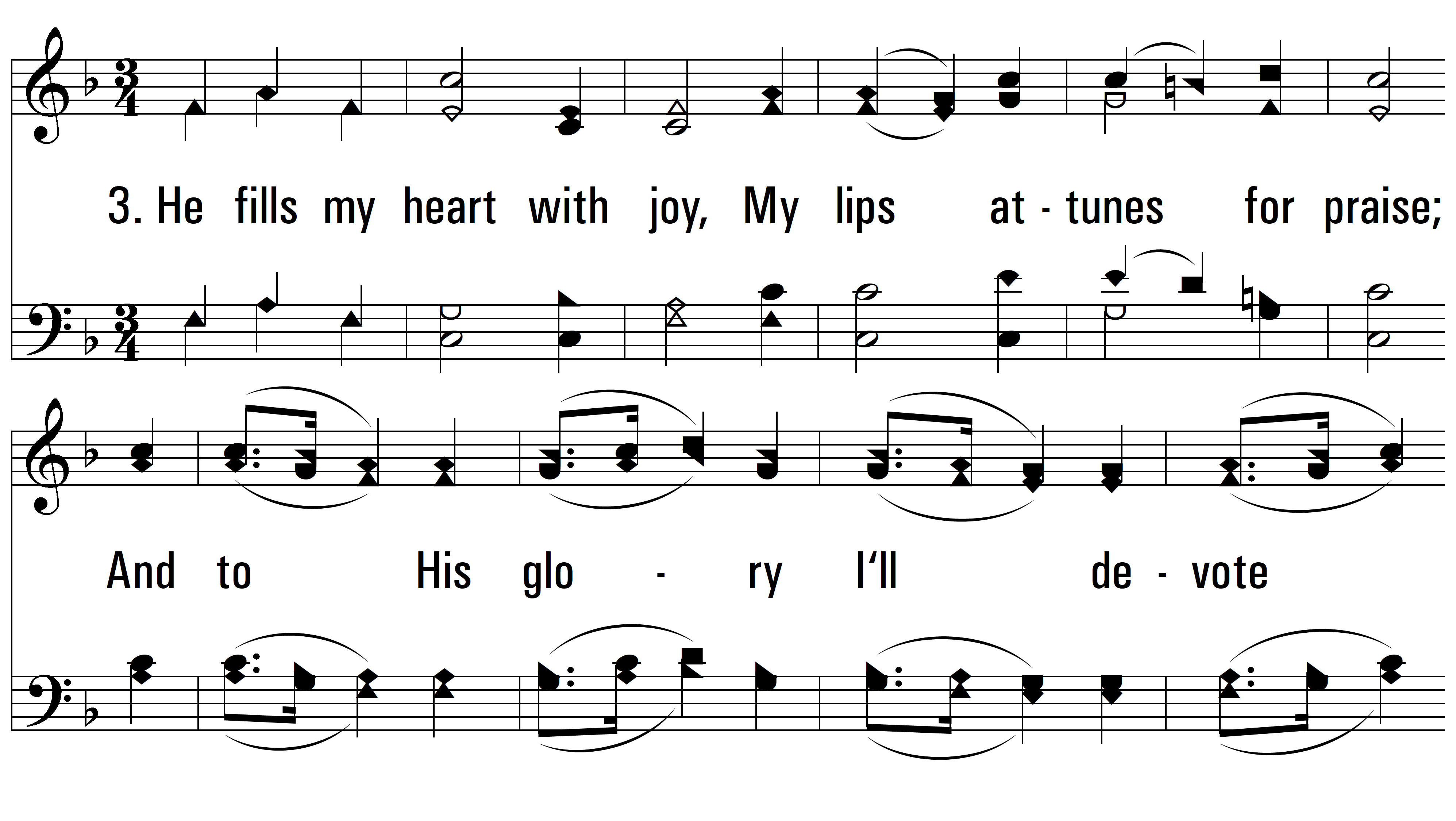 vs. 3 ~ God Is The Fountain Whence
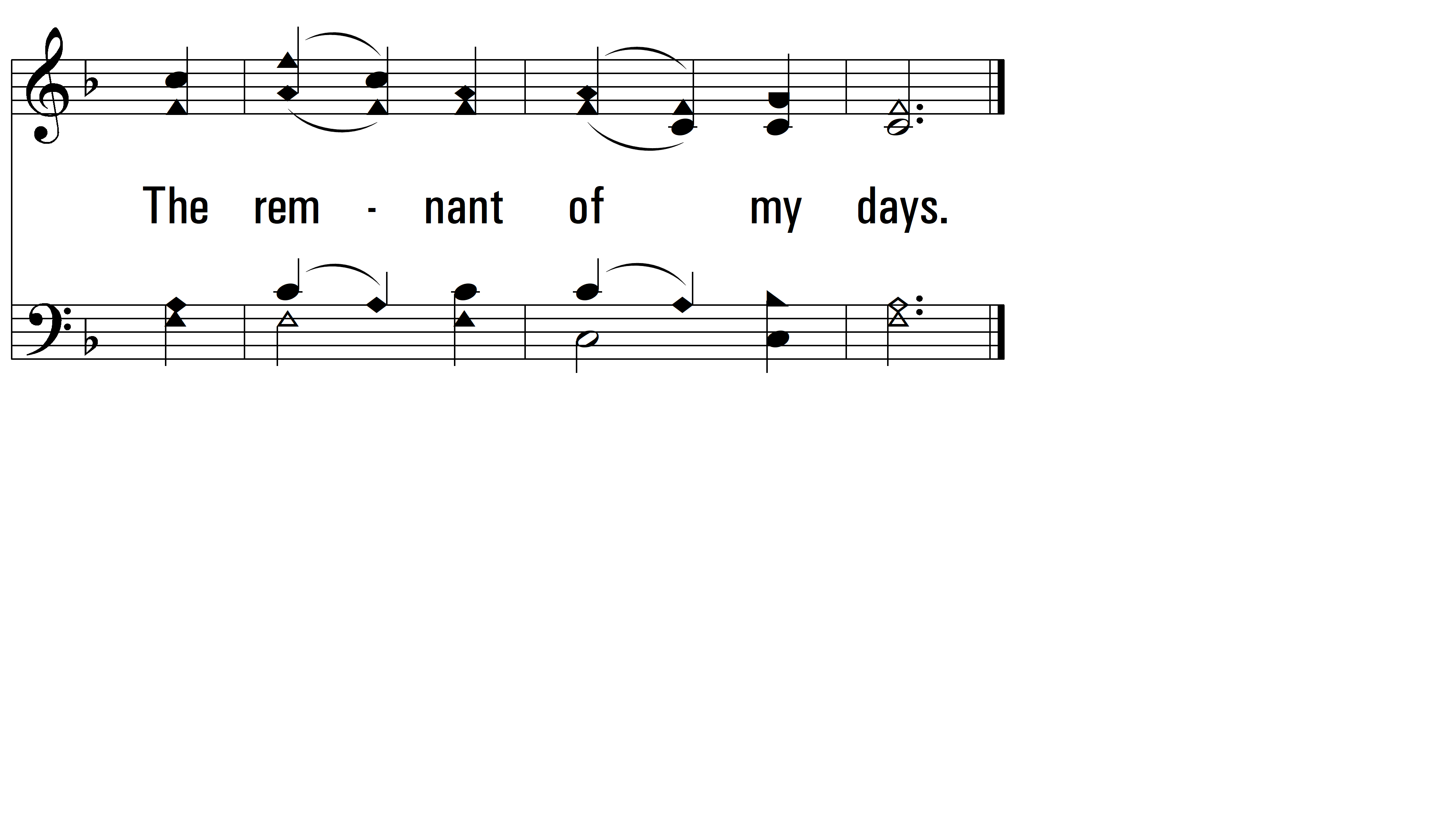 END
PDHymns.com
vs. 3